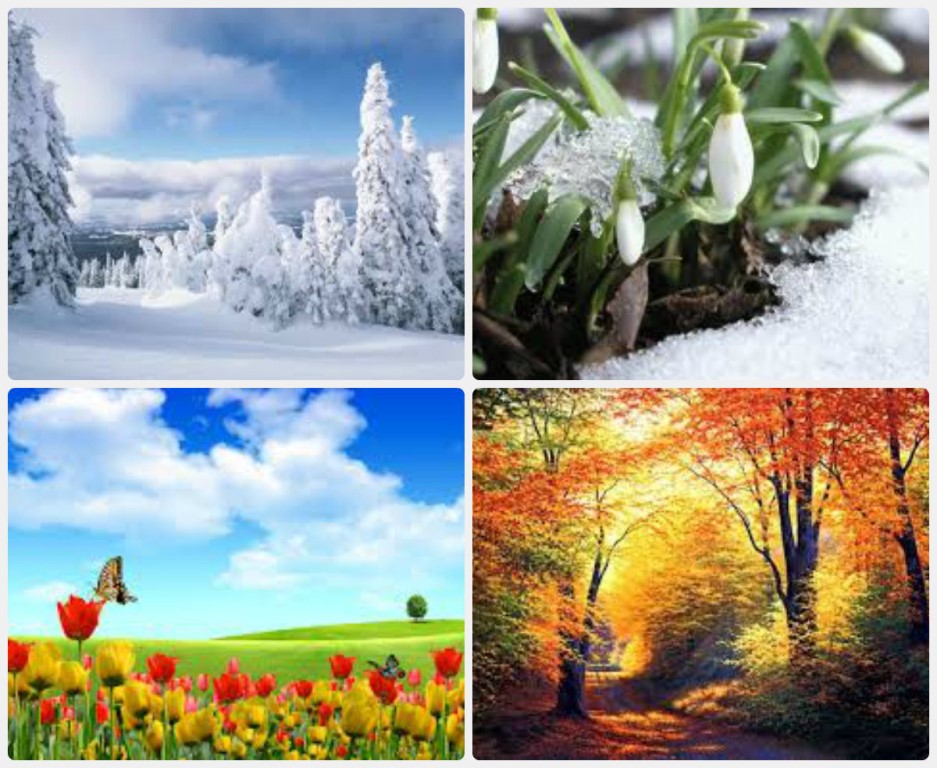 Презентация по познавательно-речевому развитию на тему:«Необыкновенное путешествие по временам года» в подготовительной группе.Подготовила: Костина Екатерина Андреевна
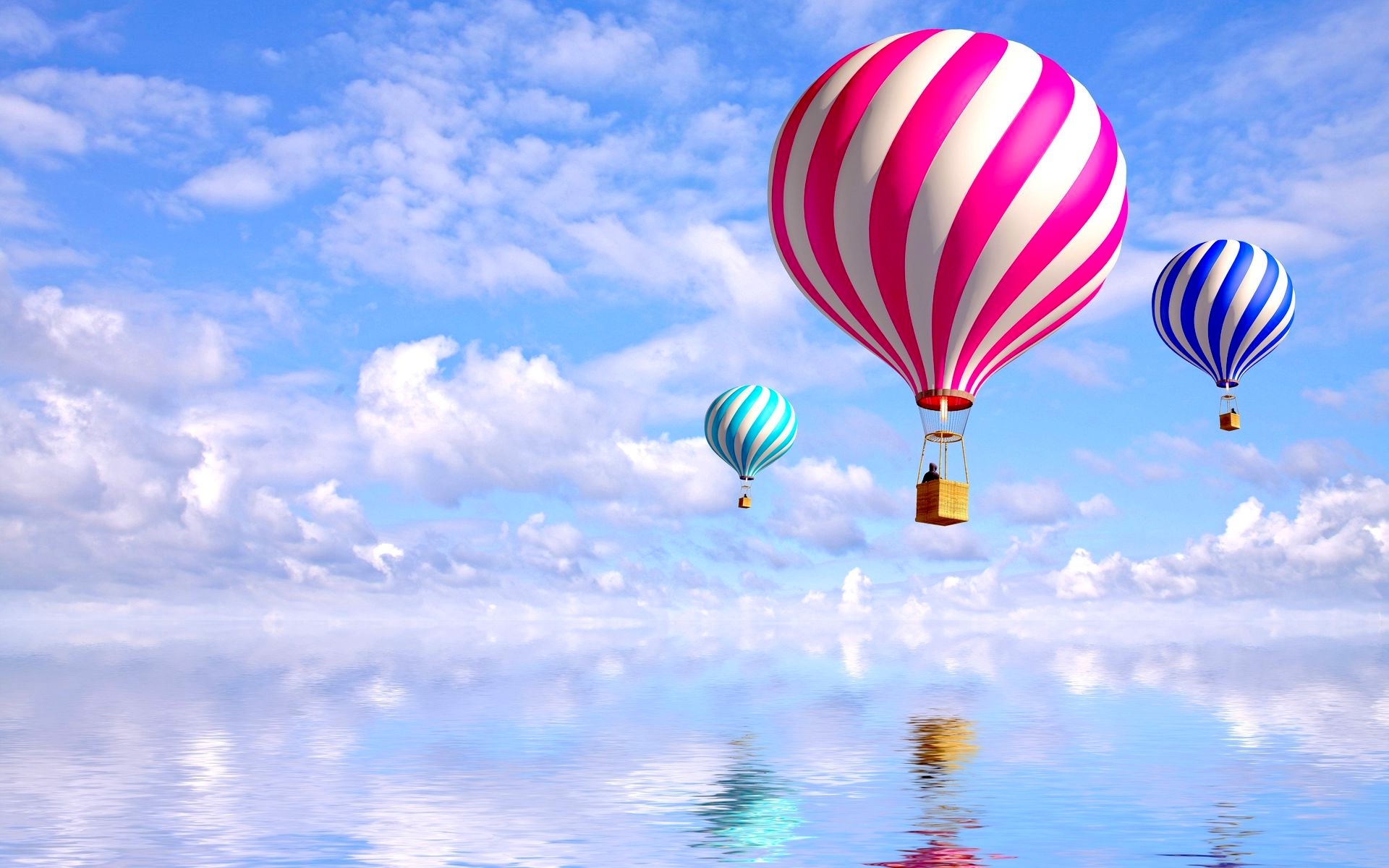 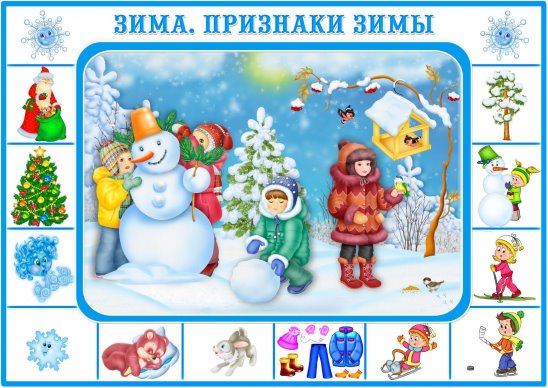 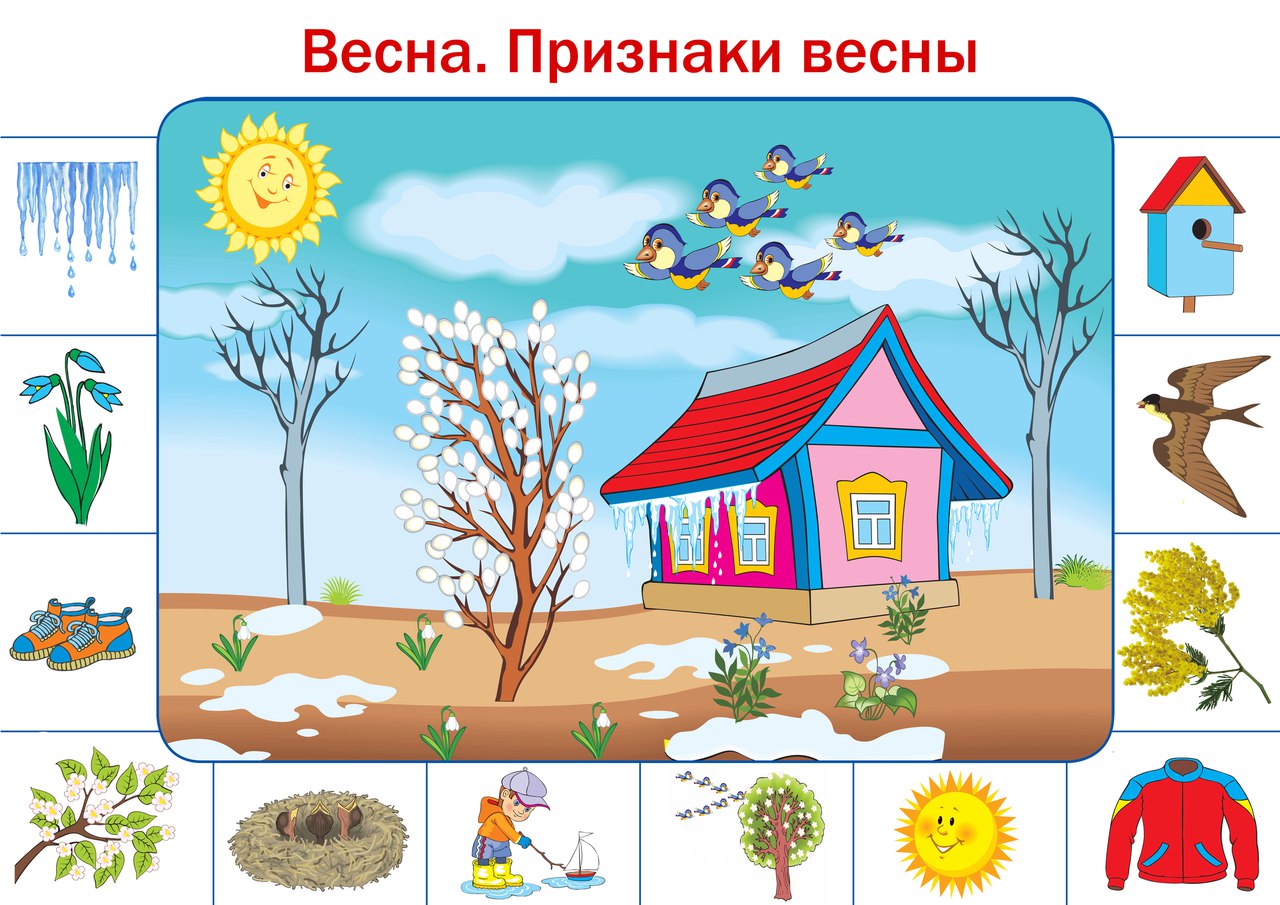 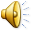 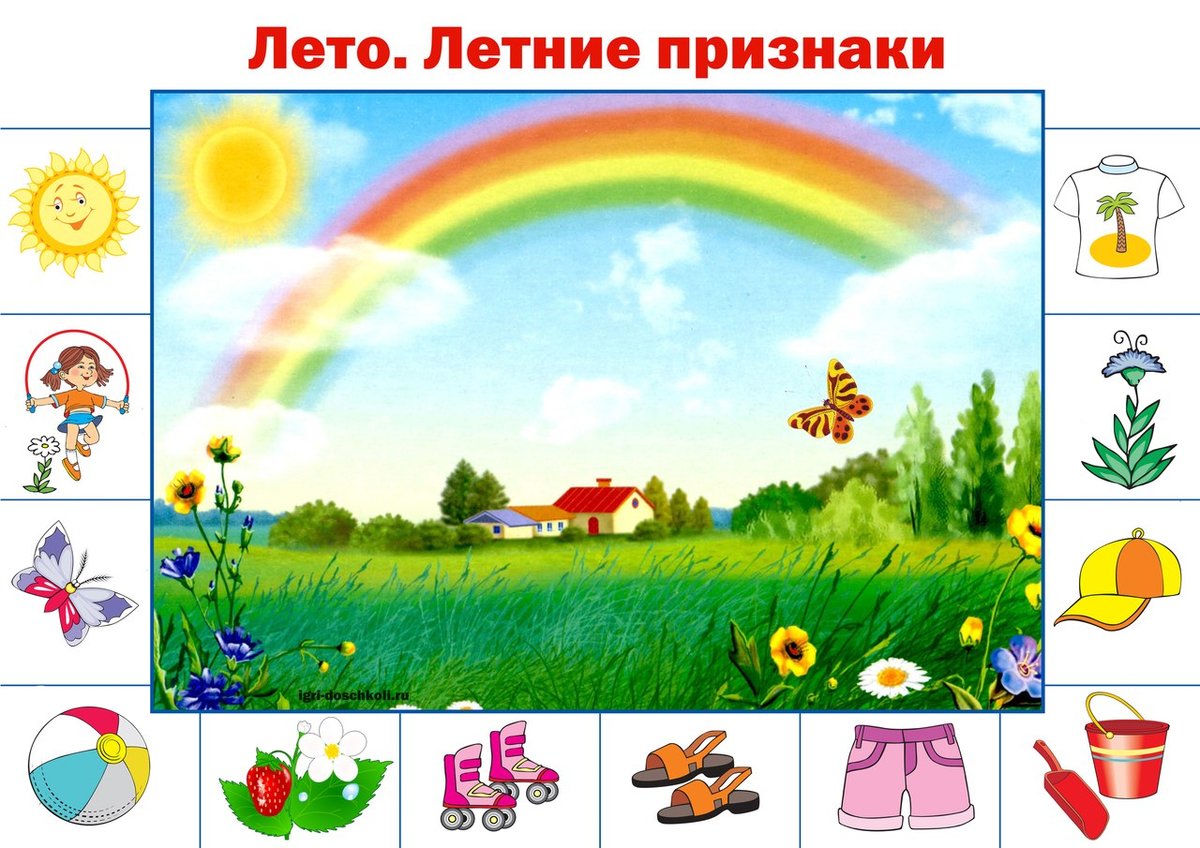 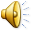 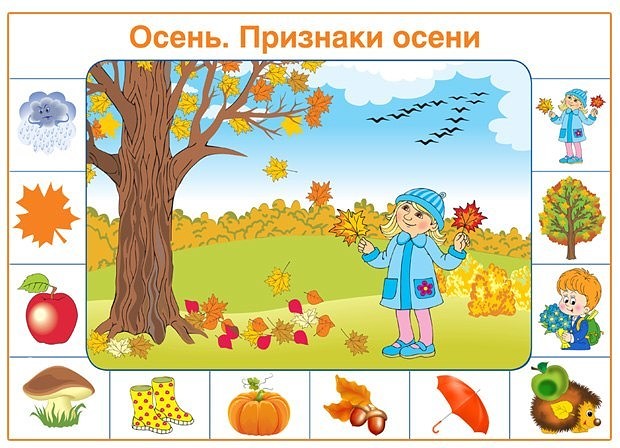 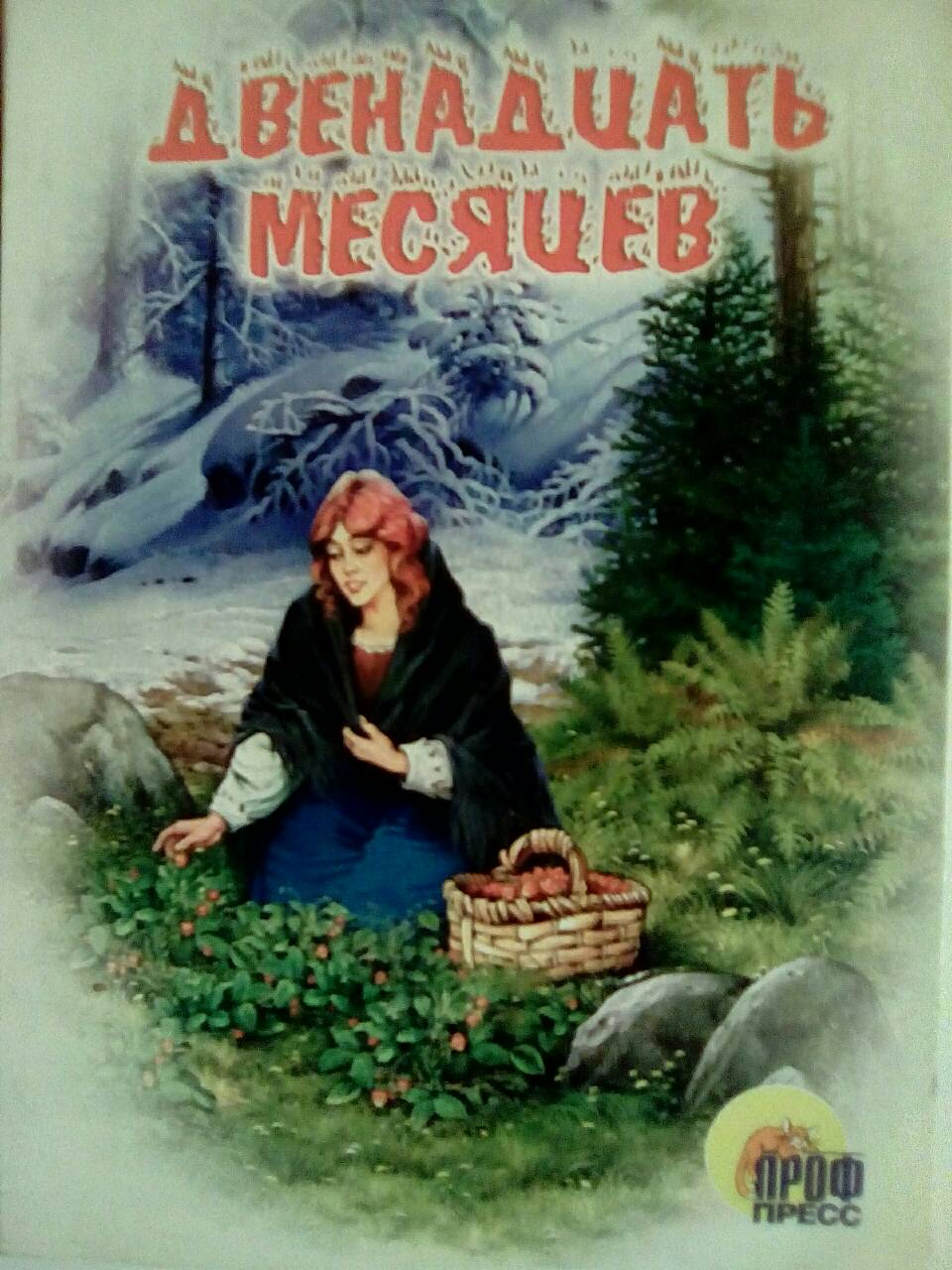 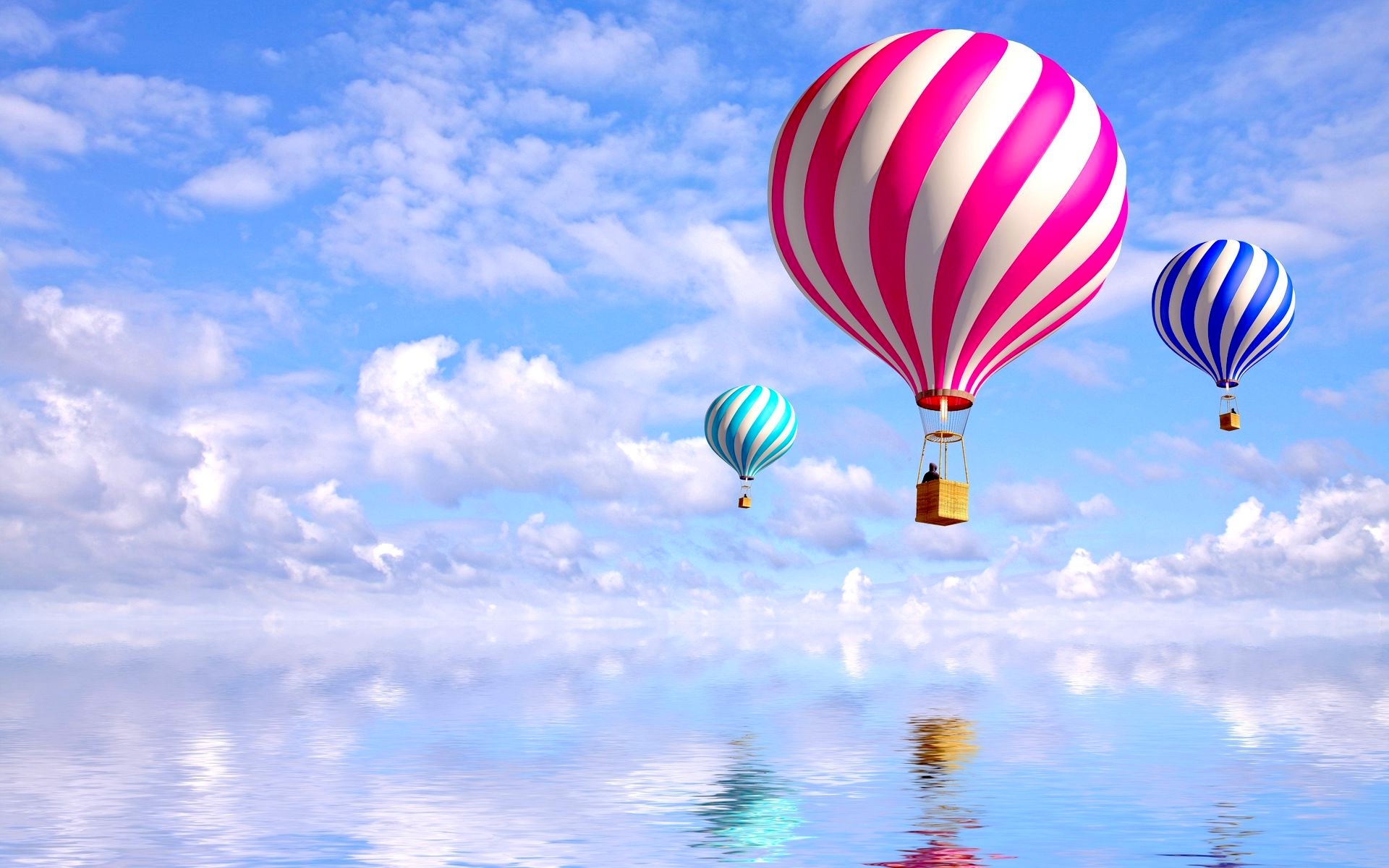 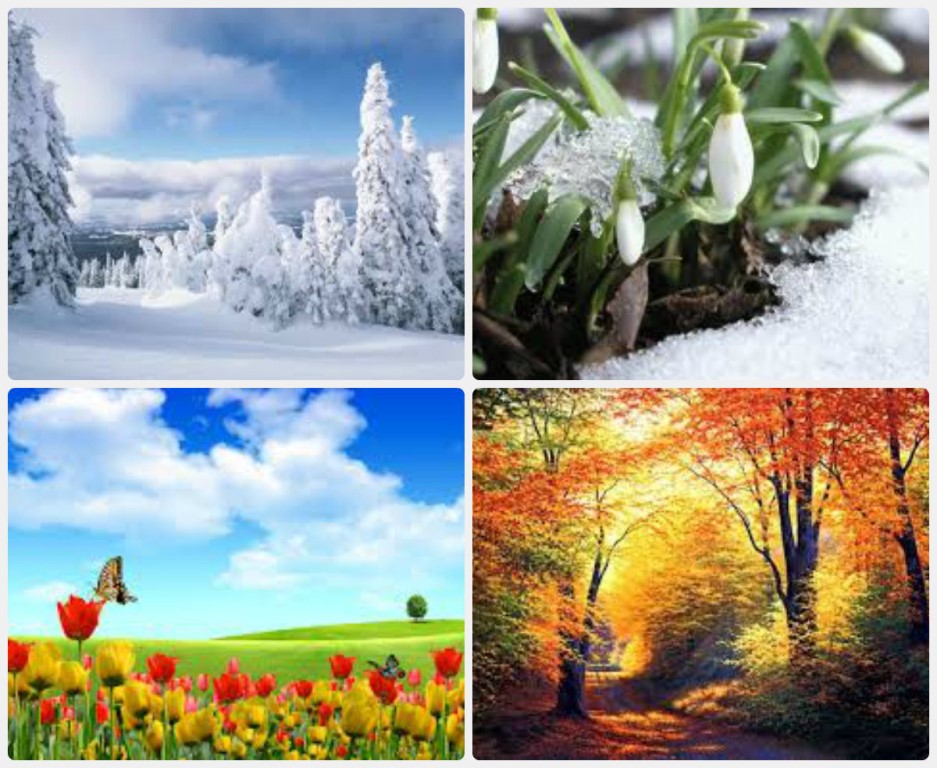